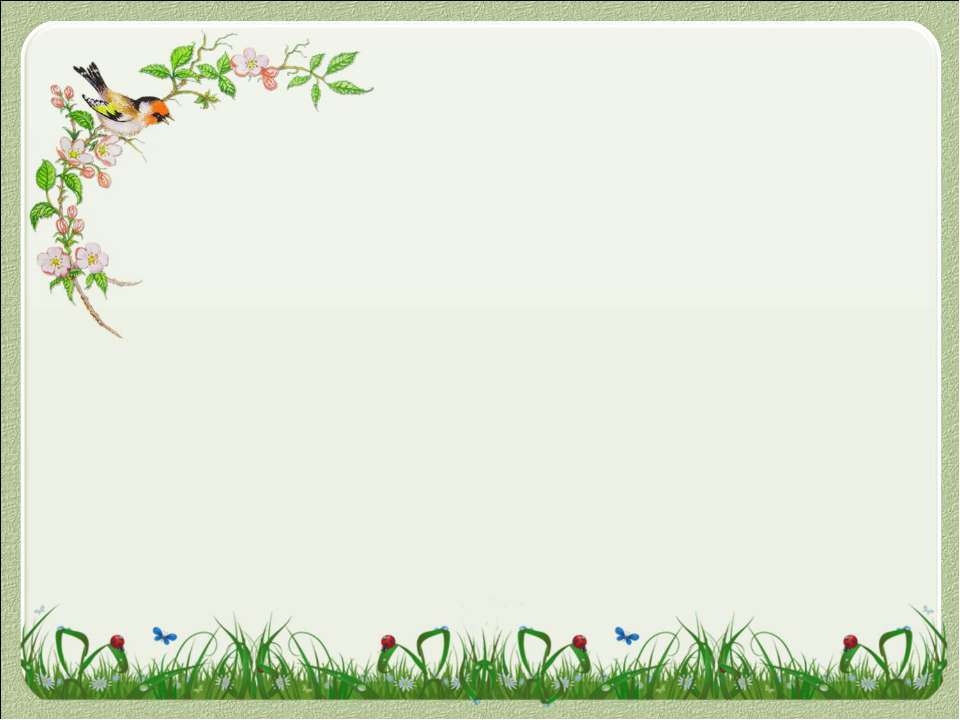 Муниципальное  дошкольное образовательное учреждение                               «Детский сад№68»
Перелетные птицы
                (для дошкольного возраста)
                                                              
                                                             Воспитатель: высшей категории
                                                             Мартьянова Т.В.

                               г.Саранск-2020г
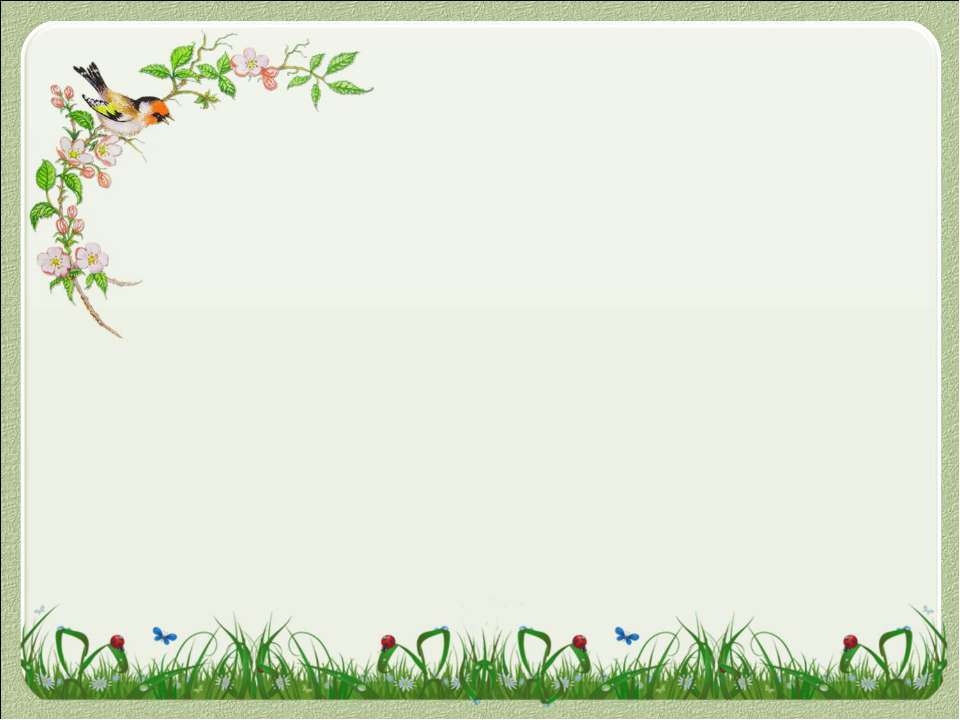 Цель: формировать элементарные представления о жизни птиц в весенний период.Задачи:-  уточнить и расширить представления о перелетных птицах, об их жизни в весенний период, о видах гнезд и их размещении;-  развивать интерес к жизни птиц, воображение, мышление, речь детей, обогащать их словарь;  - воспитывать доброе заботливое отношение к птицам.
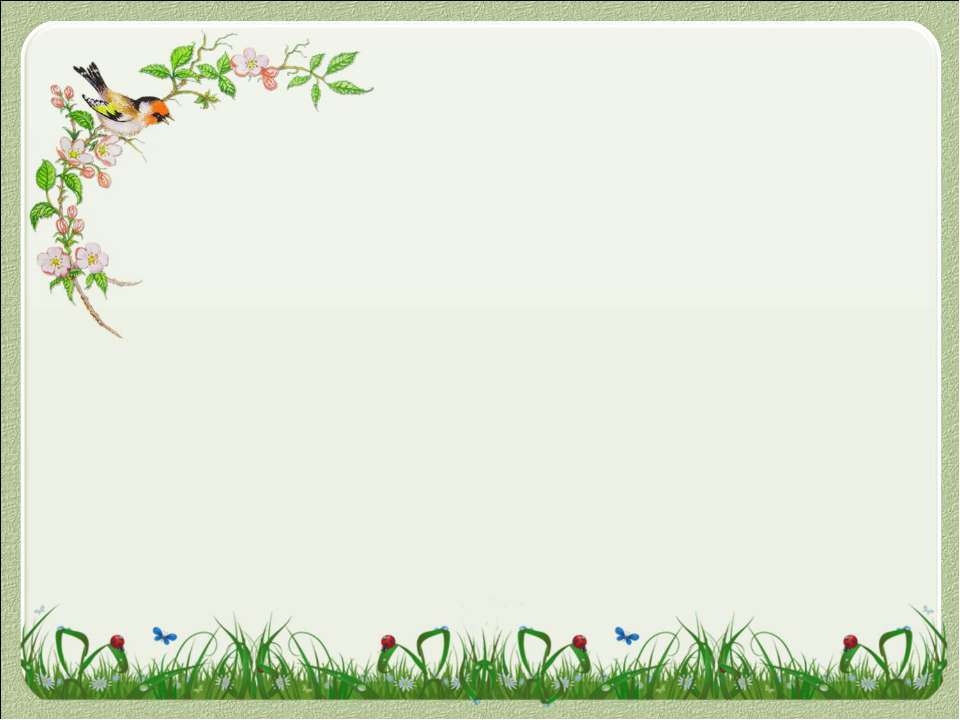 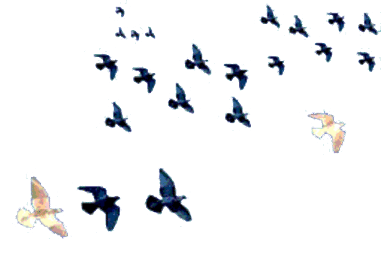 Птицы весной




          Весной все оживает, птицы радуются теплу и солнечным лучам, повсюду слышны трели, песни, чириканья, мелодичный свист. Вот возвращаются с теплых краев перелетные птицы - грач, жаворонок, скворец, зяблик, ласточка... Они весной строят гнёзда и откладывают в них яйца. Некоторые птицы уже в конце весны успевают вывести птенцов.
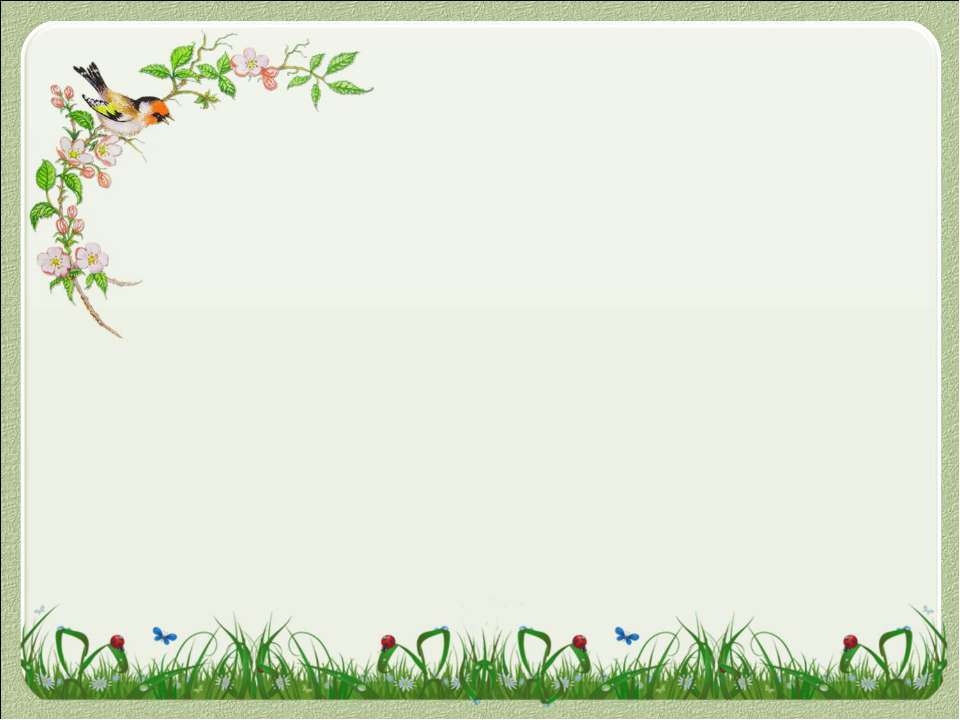 Грач
Всех прилётных птиц черней, Чистит пашню от червей. Взад-вперёд по пашне вскачь. А зовётся птица ... (грач)
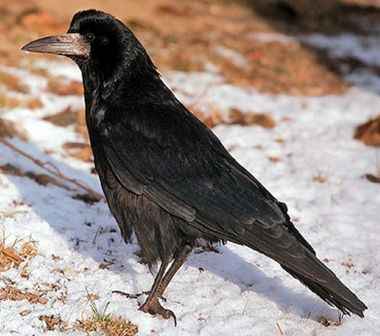 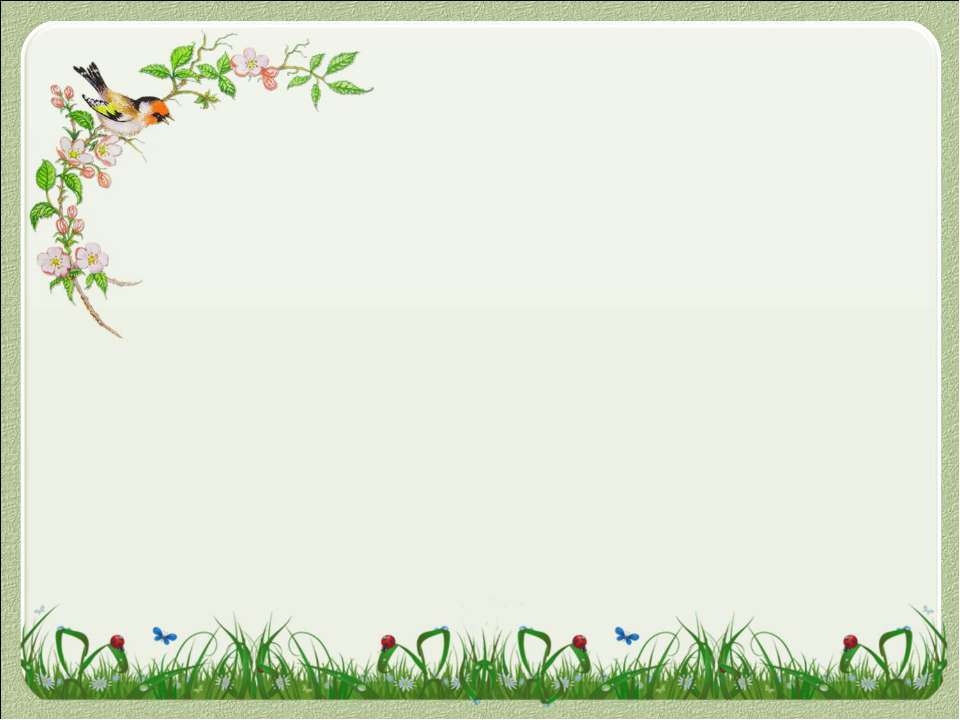 Первые вестники весны в средней полосе России - грачи. Обычно они прилетают к 17 марта.
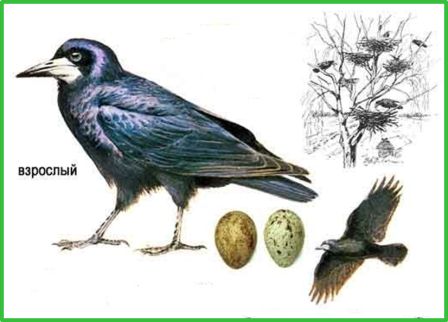 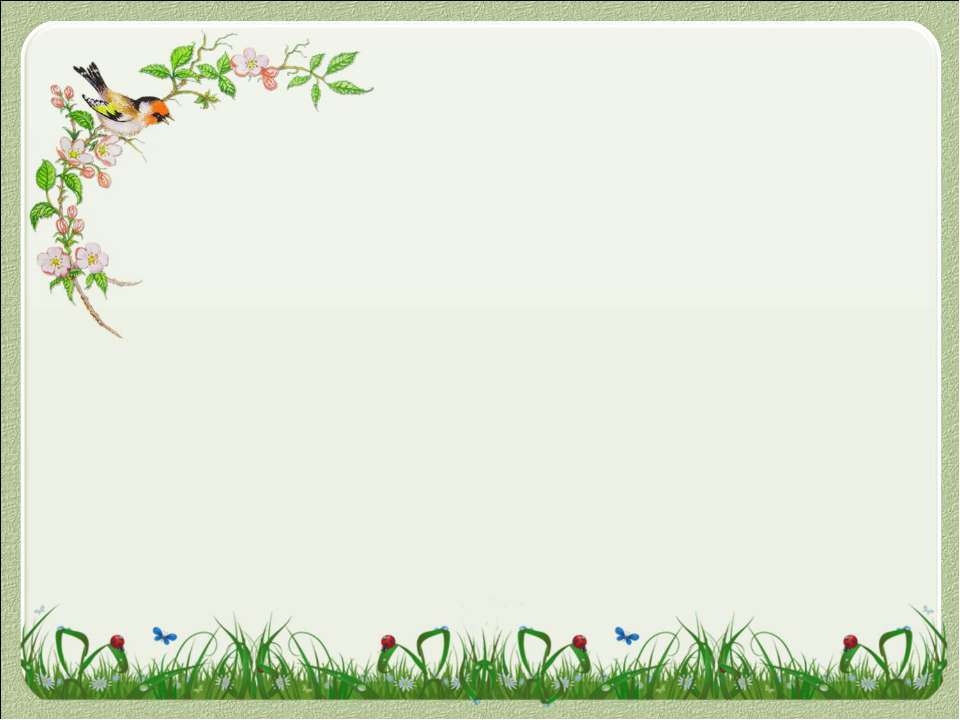 Грачи всеядны, питаются  различными насекомыми, дождевыми червями, мышевидными грызунами (которых они находят, копаясь в земле своим крепким клювом), плодами и семенами овощных и плодово-ягодных культур. Уничтожением вредителей (клопов-черепашек, долгоносиков, гусениц лугового мотылька, совок, грызунов) грачи приносят несомненную пользу.
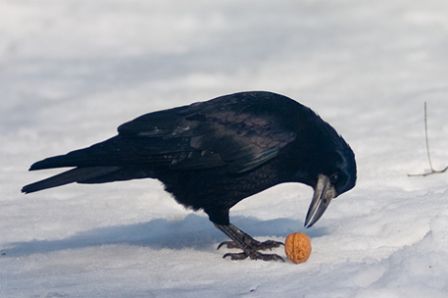 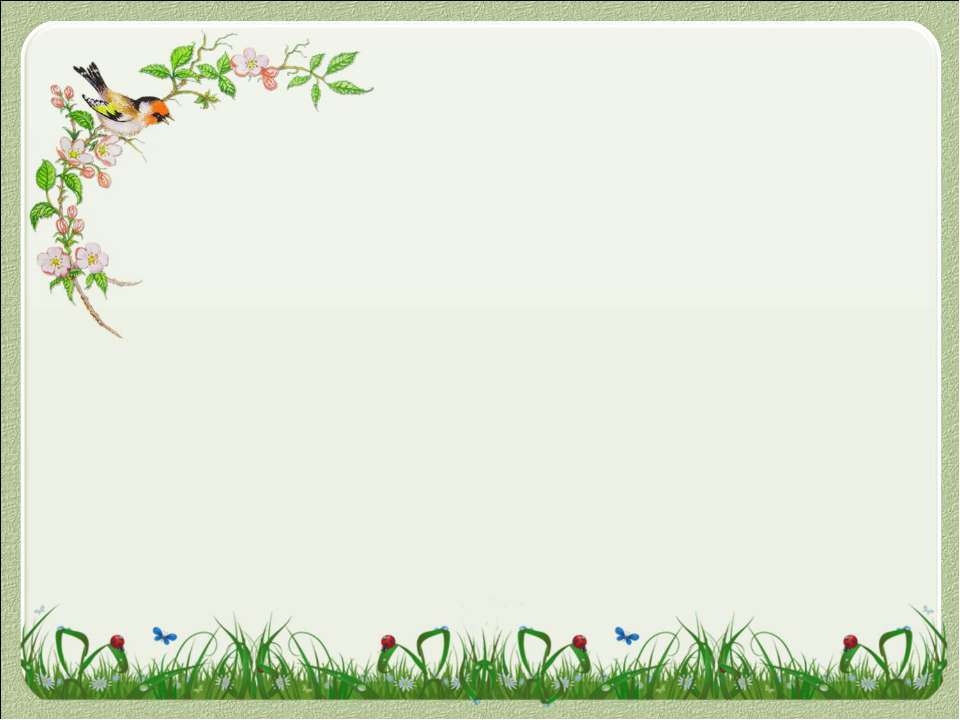 Грачи.

На этой неделе
Грачи прилетели.
Хоть трудна была дорога,
Старший грач прикрикнул строго:
«За работу! 
Дела много! 
Помни сам, 
Других учи,
Да по-настоящему:
Наши чёрные грачи
Птицы работящие!»
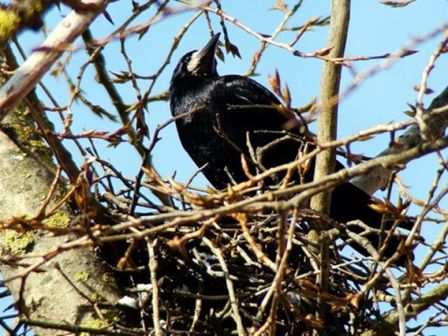 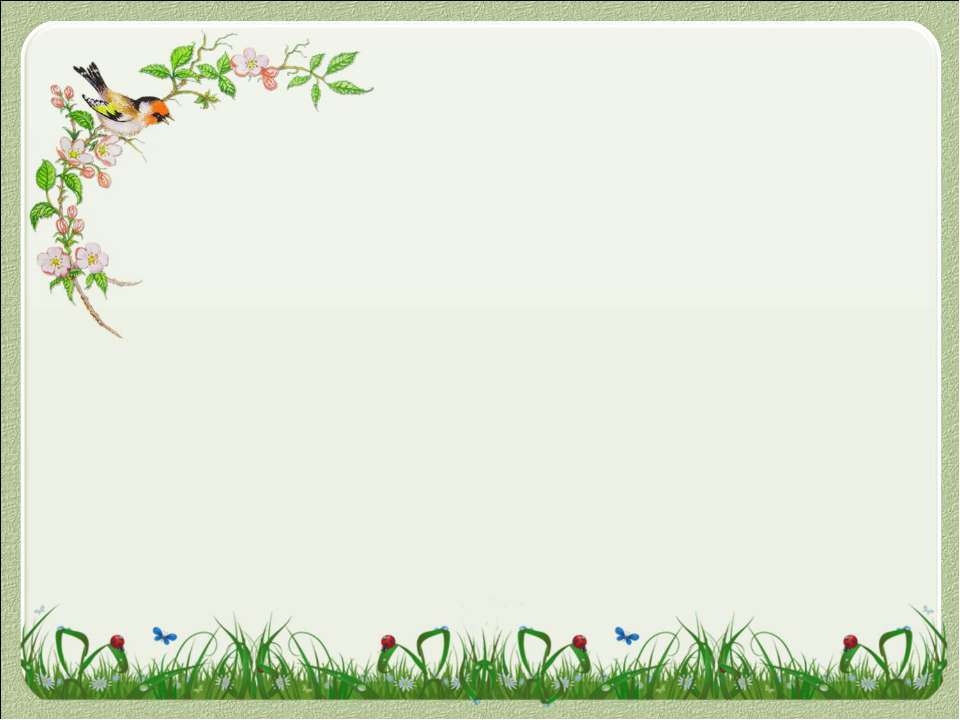 Высоко под облаками,Над полями и лугами,Словно выпорхнув спросонок,Песнь заводит…
                        (жаворонок)
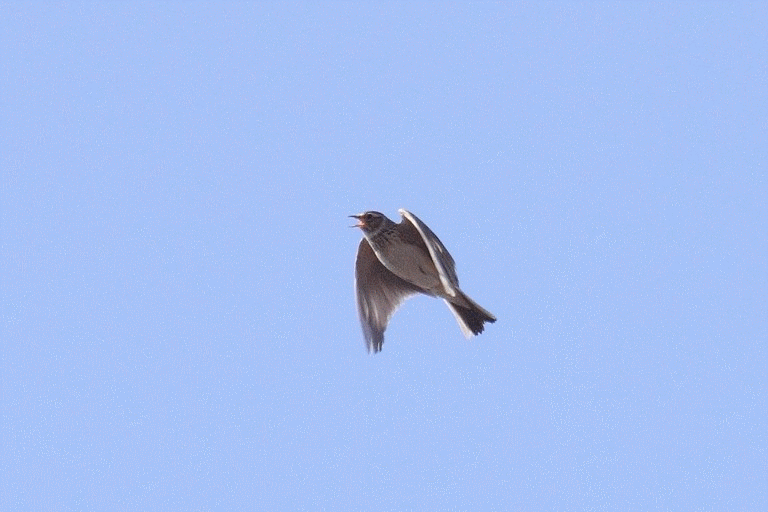 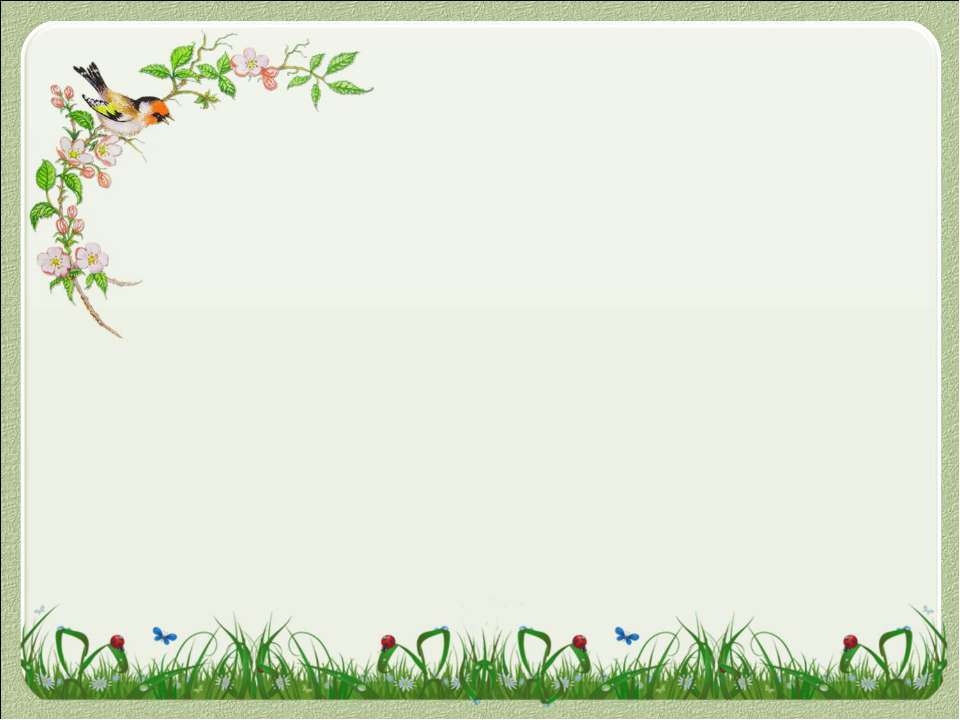 Жаворонки прилетают очень рано - как только возникают проталины. Питаются растительной пищей: семенами различных трав и злаковых растений. Мелкие жучки, пауки, личинки различных насекомых, куколки бабочек — это основная пища жаворонков. Охотится эта птица всегда на земле, не ловит насекомых в полёте.
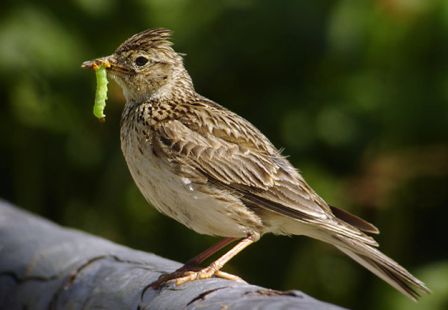 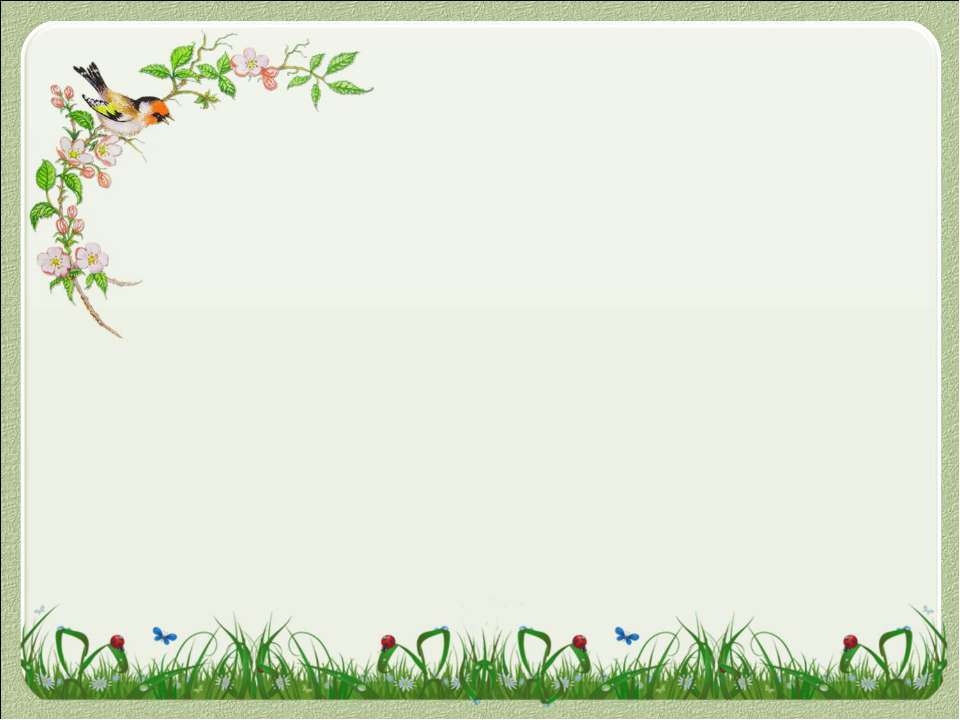 Лучшим местом для устройства гнездовий для этих птиц являются поля. Гнездо очень простое, строится оно в ямке на земле, среди травы. Гнездо маскируется очень тщательно, его трудно обнаружить.
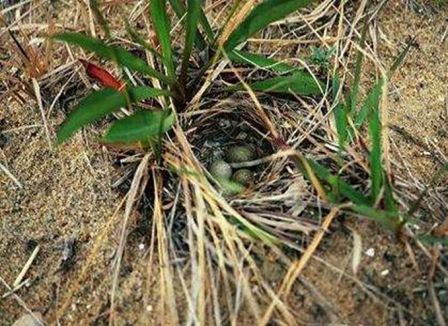 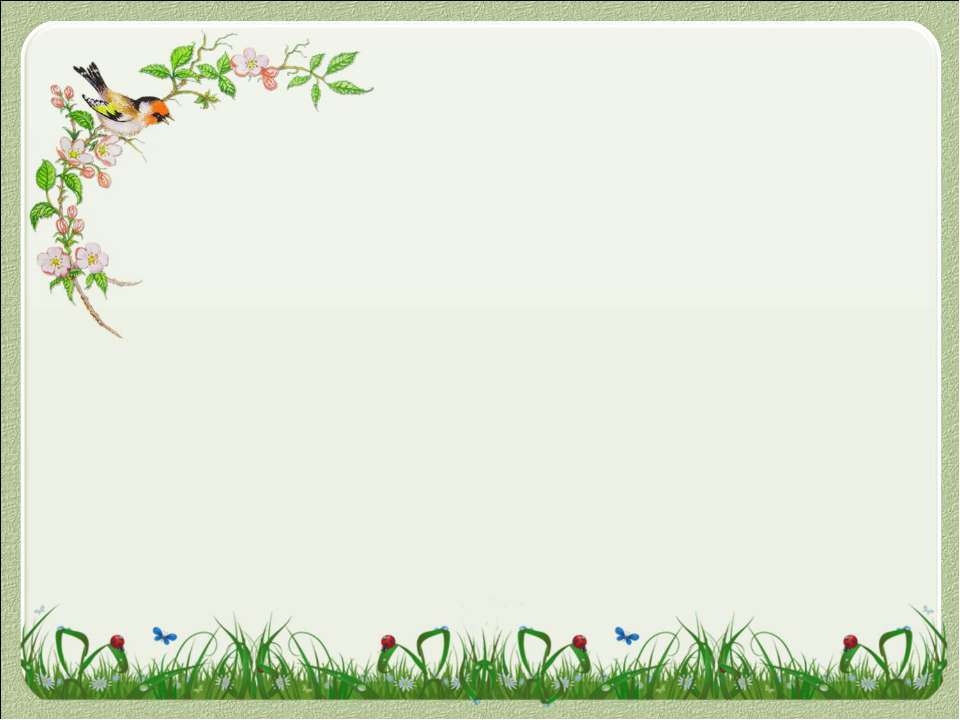 На шесте веселый домС круглым, маленьким окном.Чтоб уснули детиДом качает ветер.На крыльце поет отец,Он и летчик и певец!
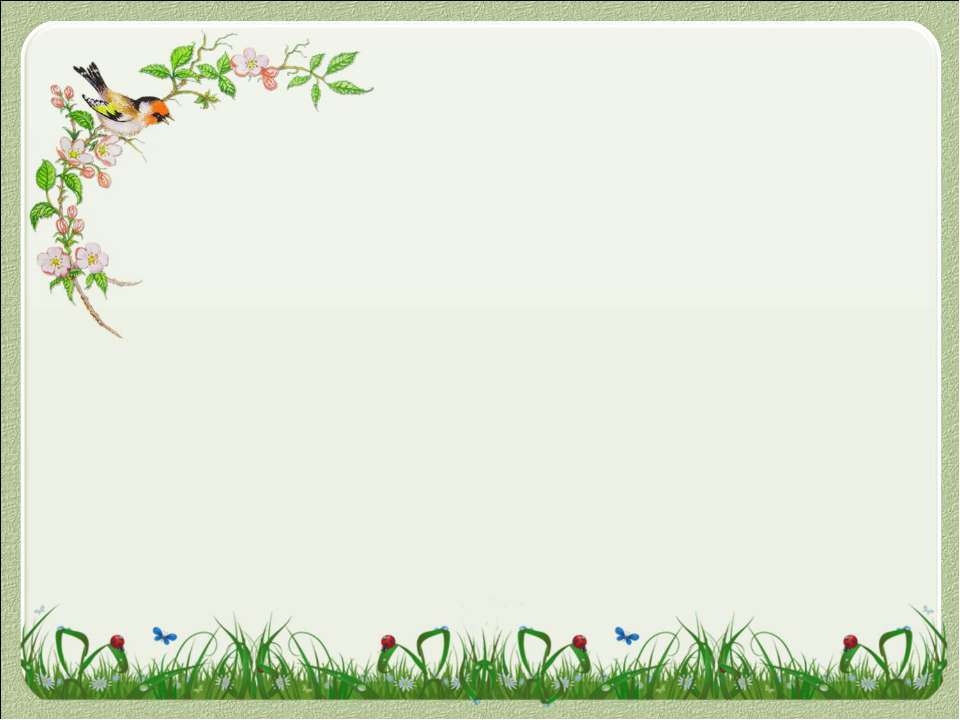 Скворцы всеядны, питаются как растительной, так и животной пищей. Ловят разнообразных                                                                                                                                                               насекомых: кузнечиков, пауков, бабочек, гусениц и червей, питаются дождевыми червями, собирают личинки насекомых. Из растительной пищи употребляют семена и плоды растений: ягоды, яблоки, груши, сливы, вишню.
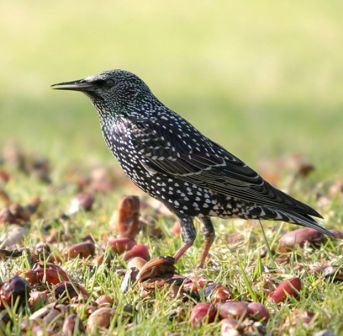 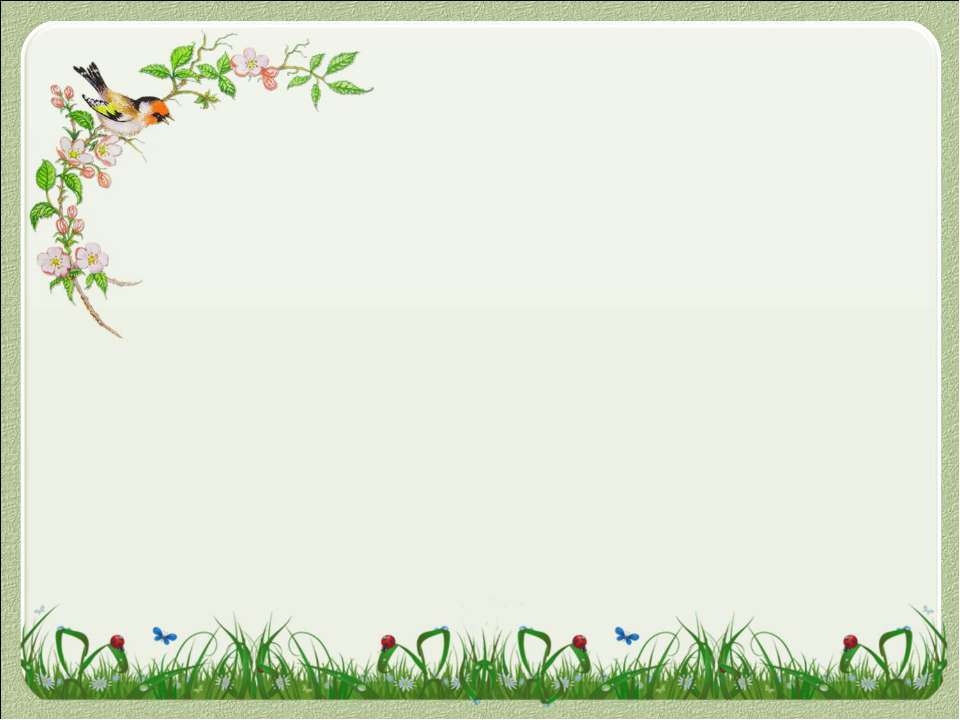 Скворцы сбиваются в стаи и селятся небольшими колониями, обычно по несколько пар недалеко друг от друга. Иногда их можно увидеть летящими огромной группой.
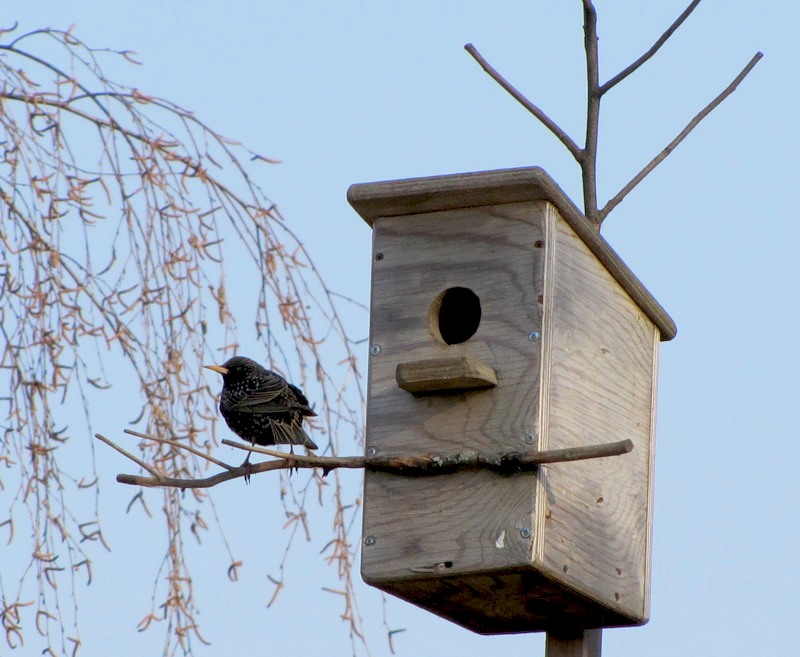 Мы построили скворечню
Для весёлого скворца,
Мы повесили скворечник
Возле самого крыльца.
Всё семейство вчетвером
Проживает в доме том:
Мать, отец и скворушки –
Чёрненькие пёрышки.
                      Е. Тараховская
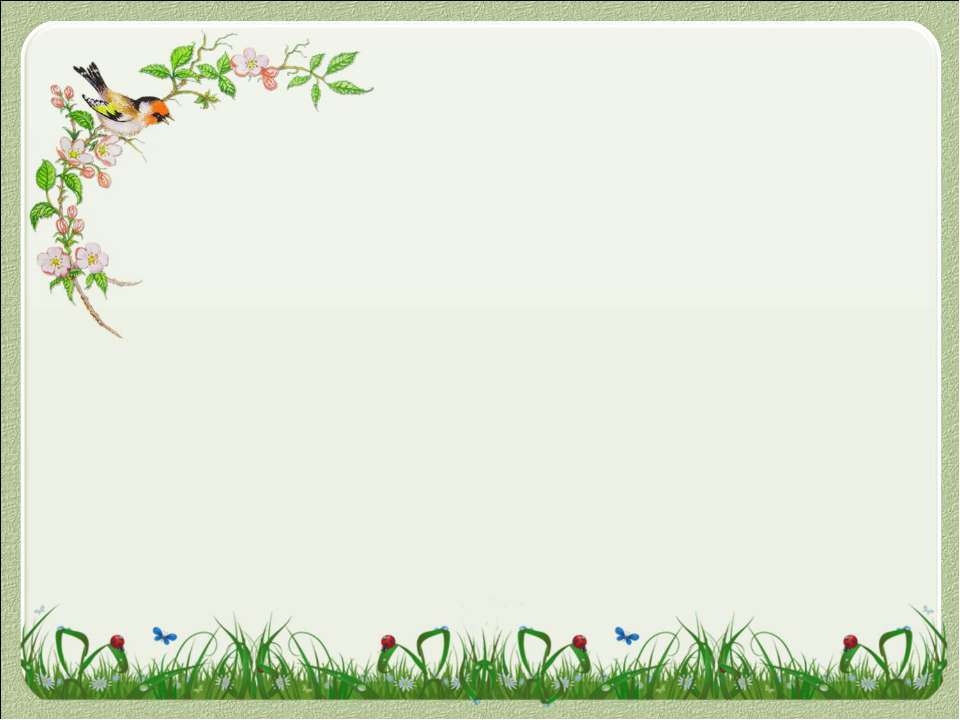 Прибыв на место обитания, скворцы тут же начинают искать себе место для гнезда — дупло, отверстие в стене дома или скворечник. Выбрав удачное место, они усаживаются поблизости и начинают петь. Подстилкой служат сухие веточки деревьев, стебли, листья, шерсть и перья других птиц. Строят гнездо оба будущих родителя. Обычно кладка состоит из 4—6 светло-голубых яиц без крапинок
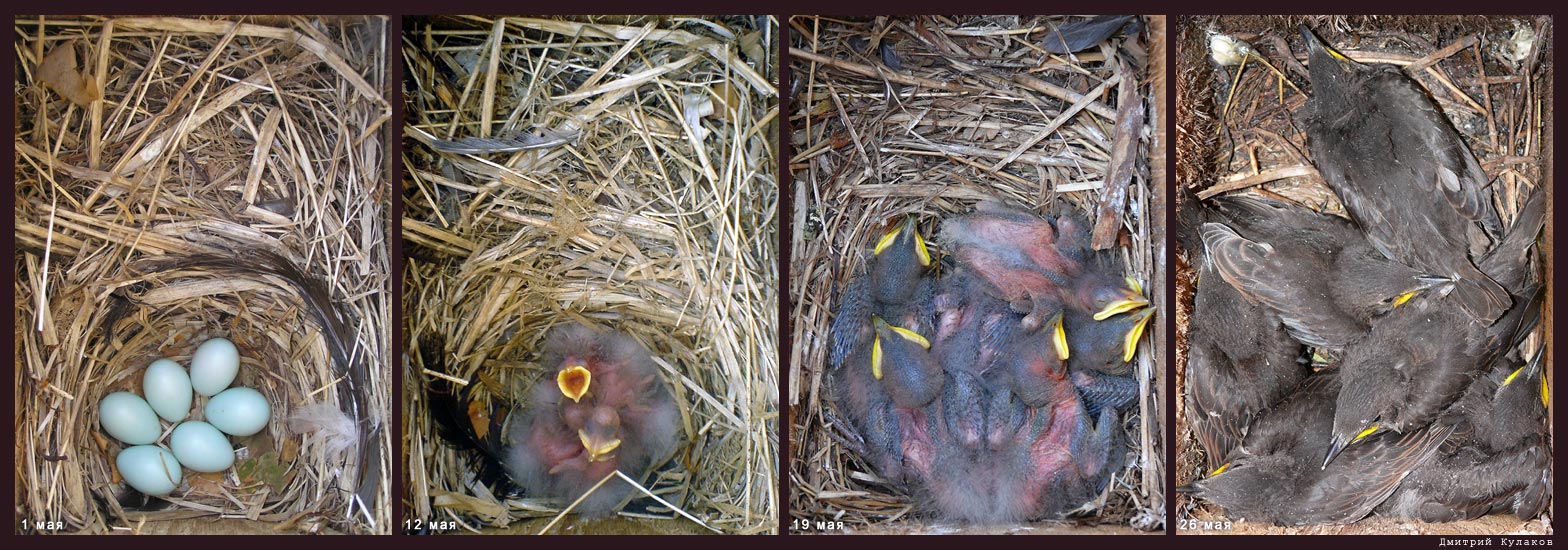 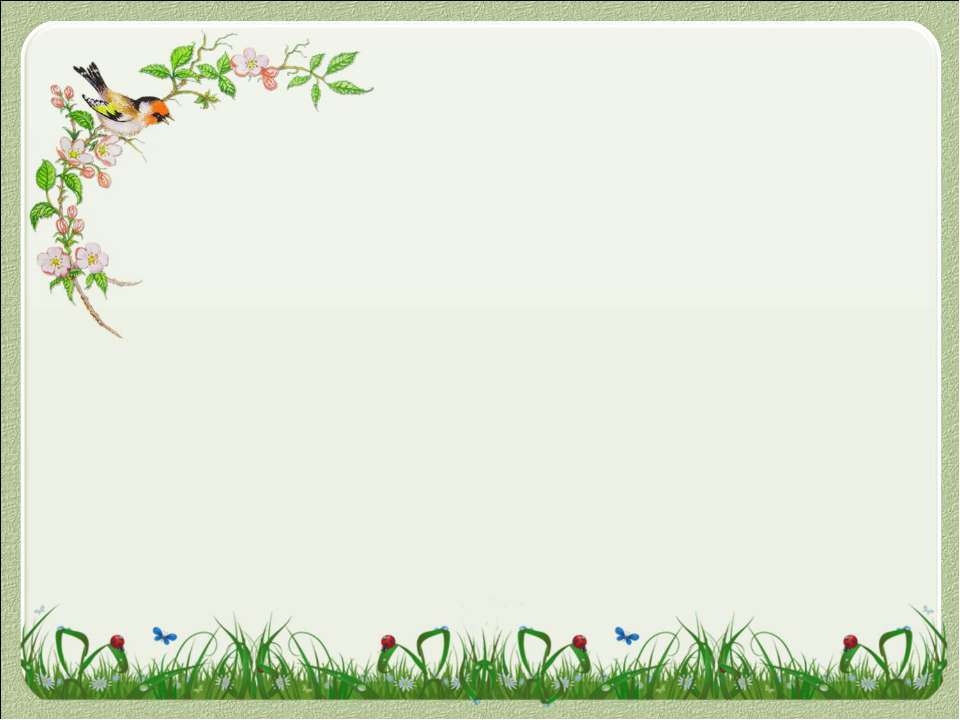 Слышу песню птичью:"Ви-ти-ти-ти, ви-чу!"В лес лететь спроста нельзя,Там – "удельные князья":Коль границу кто нарушилИ жучка чужого скушал,То с отвагой беспредельнойВ бой вступает князь удельный.  
                                           


                                              (Зяблик)
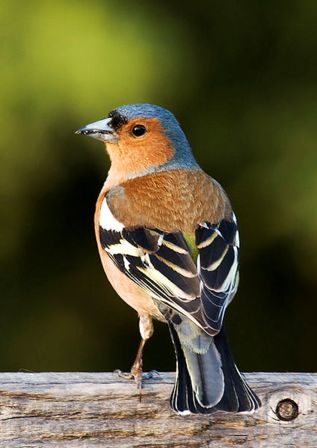 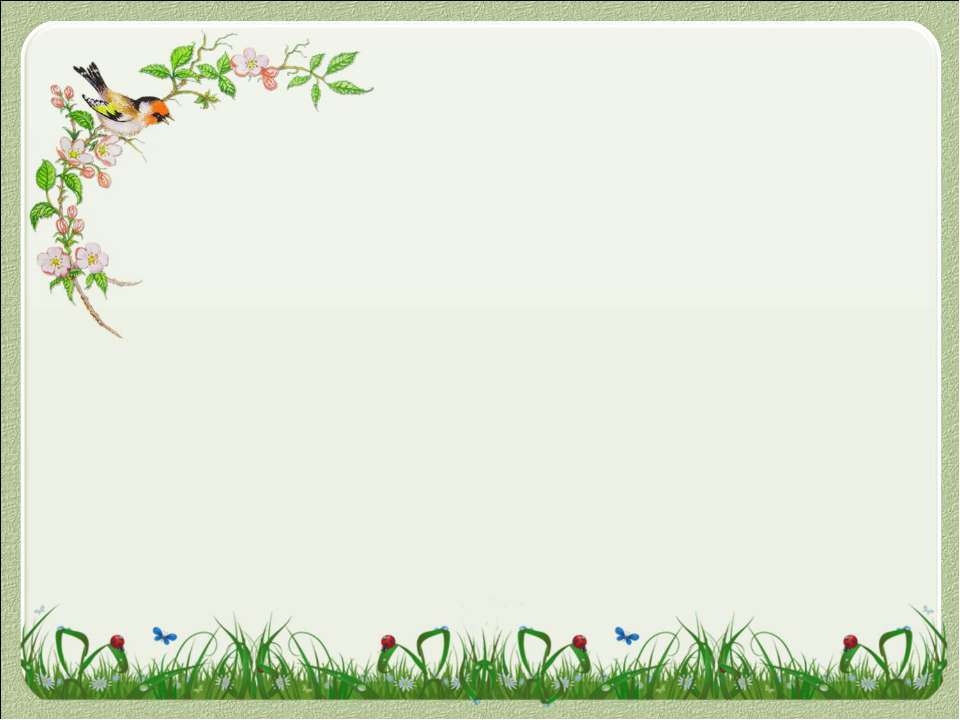 Питается семенами и зелёными частями растений,  летом также вредными насекомыми и другими беспозвоночными, которыми выкармливает и птенцов.
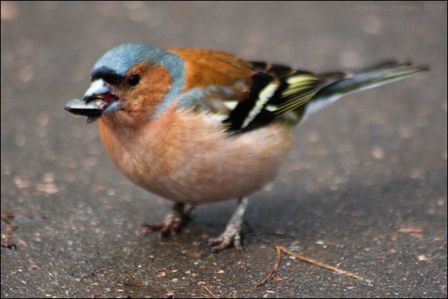 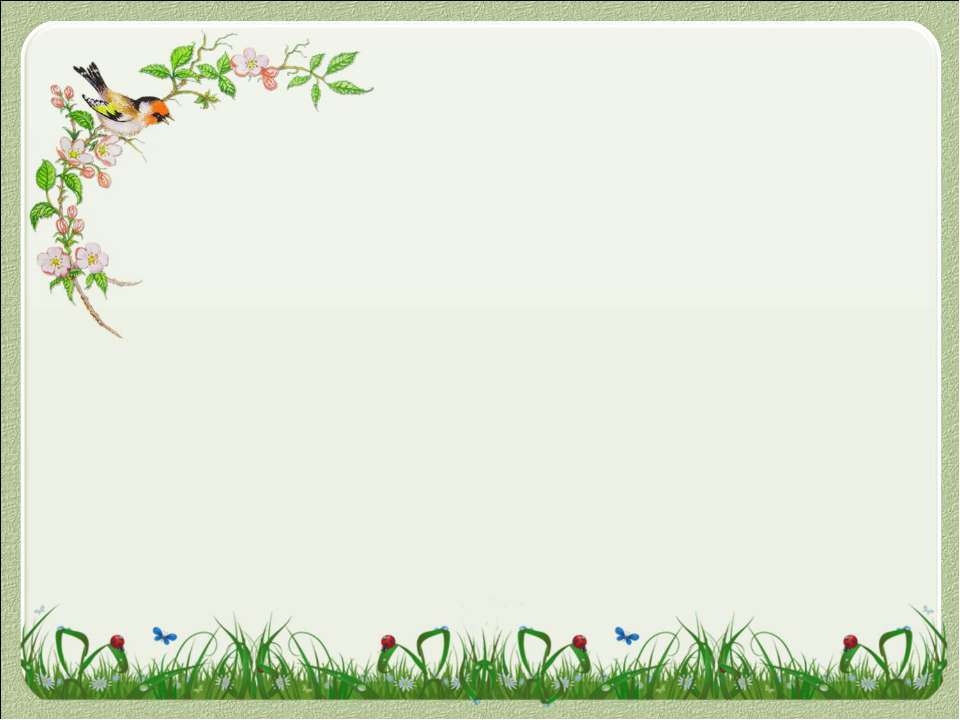 Зяблики прилетают в первых числах апреля. Взрослые птицы заботятся о птенцах, выкармливают их и охраняют территорию, предупреждая друг друга о присутствии хищника тревожным позывом или звуком «хьют-хьют». Откладывают 4-7 яиц, окрашенных в бледный голубовато-зеленый или красновато-зеленый цвет с розовато-фиолетовыми пятнами.
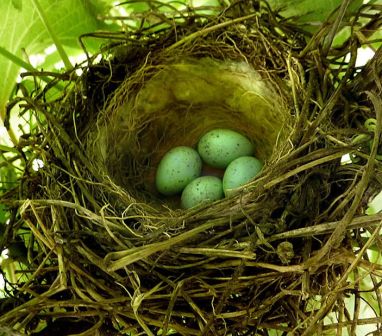 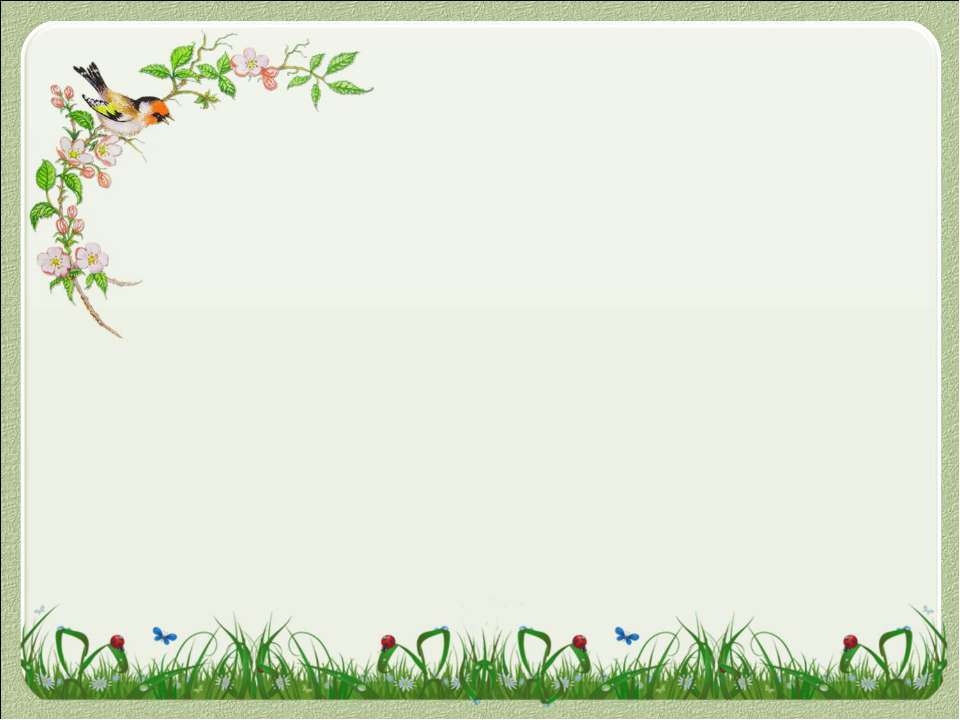 Я проворна, легкокрыла,
Хвост раздвоен, словно вилы.
Если я летаю низко, 
Значит, дождик где-то близко.
             






      (Ласточка)
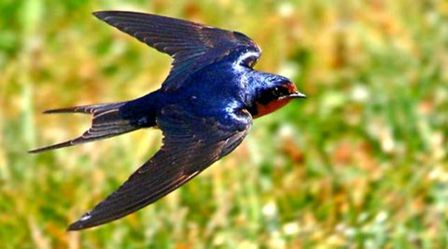 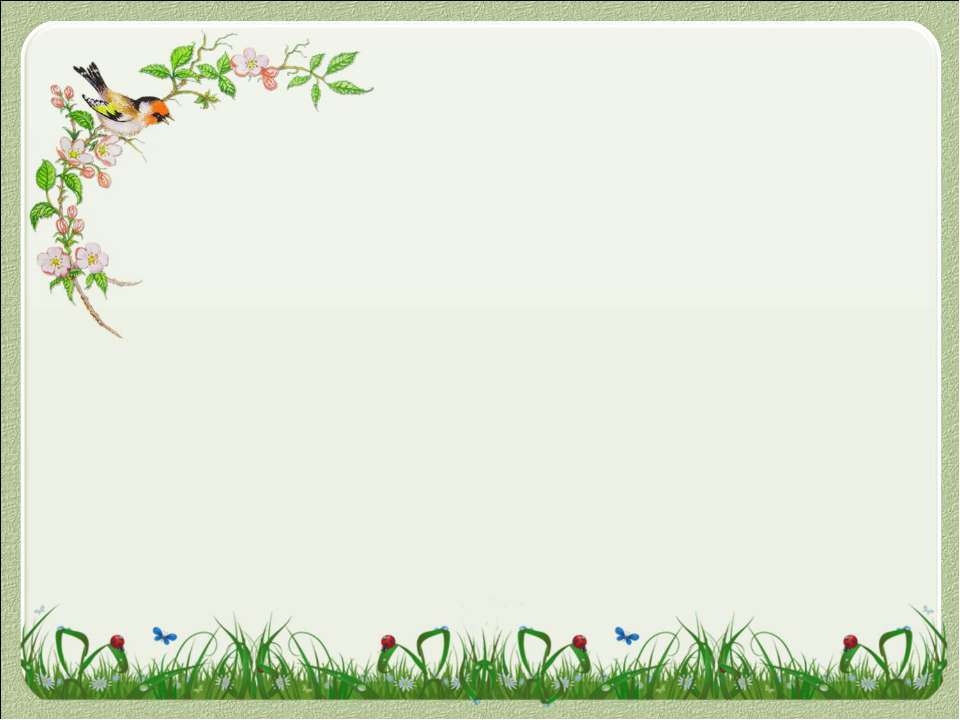 У ласточки стройное, обтекаемое тело и длинные узкие крылья. Клюв короткий, лапки маленькие, длинные хвосты. Для ласточки характерна способность добывать пищу в воздухе, они в состоянии ловить насекомых на лету. Живут ласточки всего 4-5 лет.
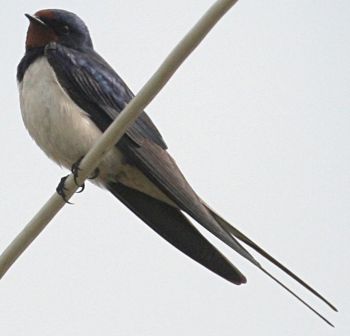 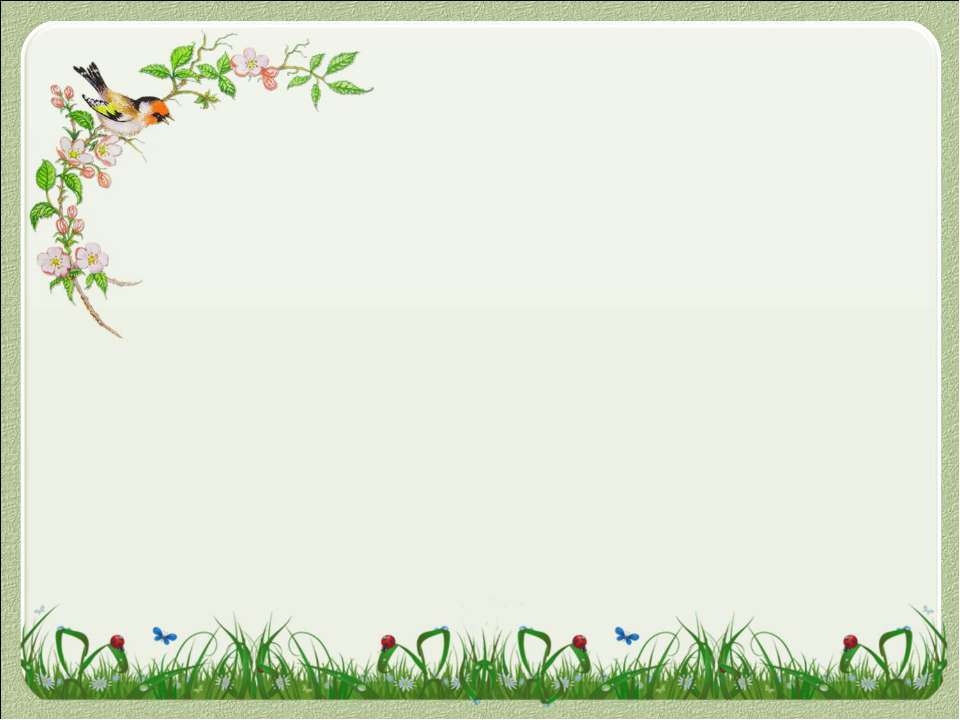 Свои гнёзда они лепят из глины, грязи и илистого песка, смачивая комочки своей необычайно липкой слюной, а внутреннюю часть своего слепленного гнезда устилают мягкой и тёплой подстилкой. Ласточки откладывают 4-6 яиц и самка с самцом по очереди высиживают. Птенцов выкармливают так же оба родителя.
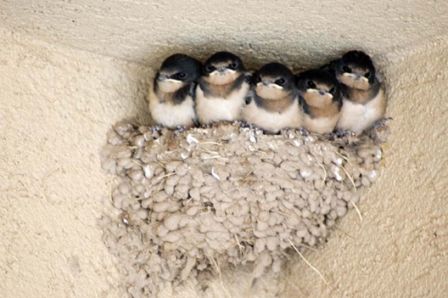 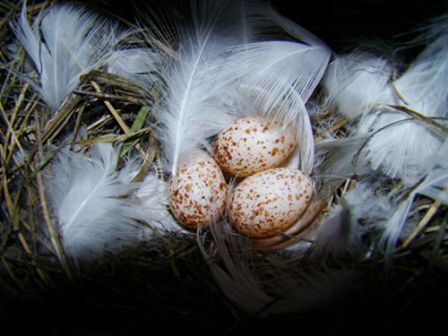 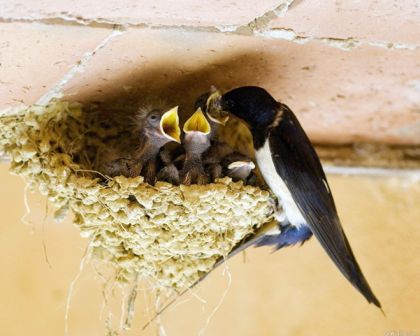 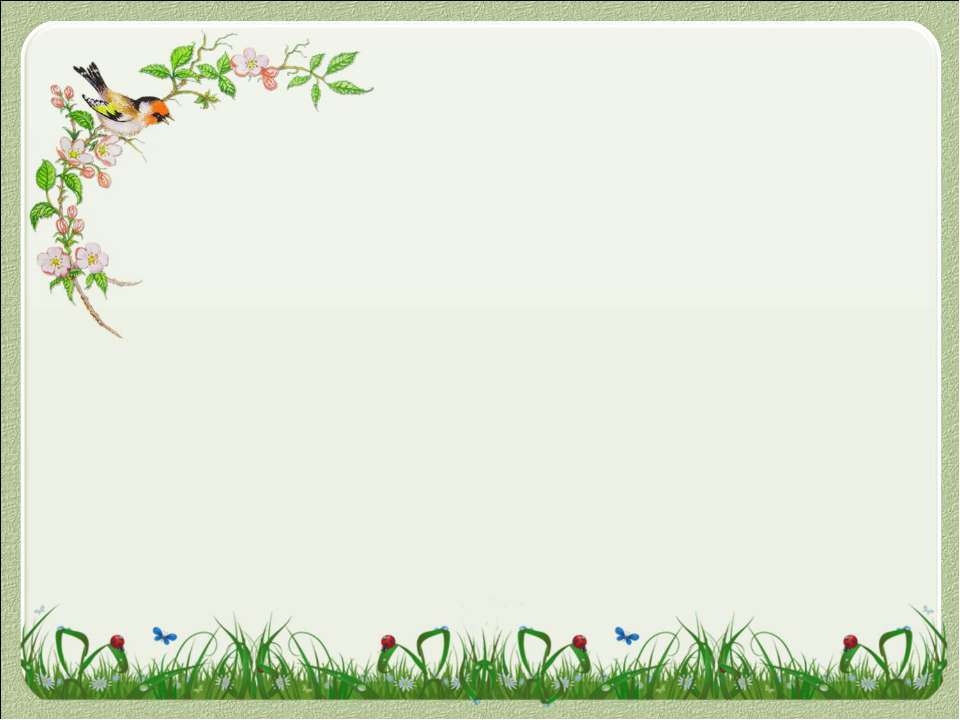 Пальчиковая гимнастика «Ласточка»
Ласточка, ласточка,
 Милая касаточка,        (На каждую строку
 Ты где была,                  большой палец «здоровается»           
Ты с чем пришла?         дважды с одним       
- За морем бывала,        начиная с указательного,   
Весну добывала.             сначала на правой,
Несу, несу                          потом на левой руке.)
Весну красну.
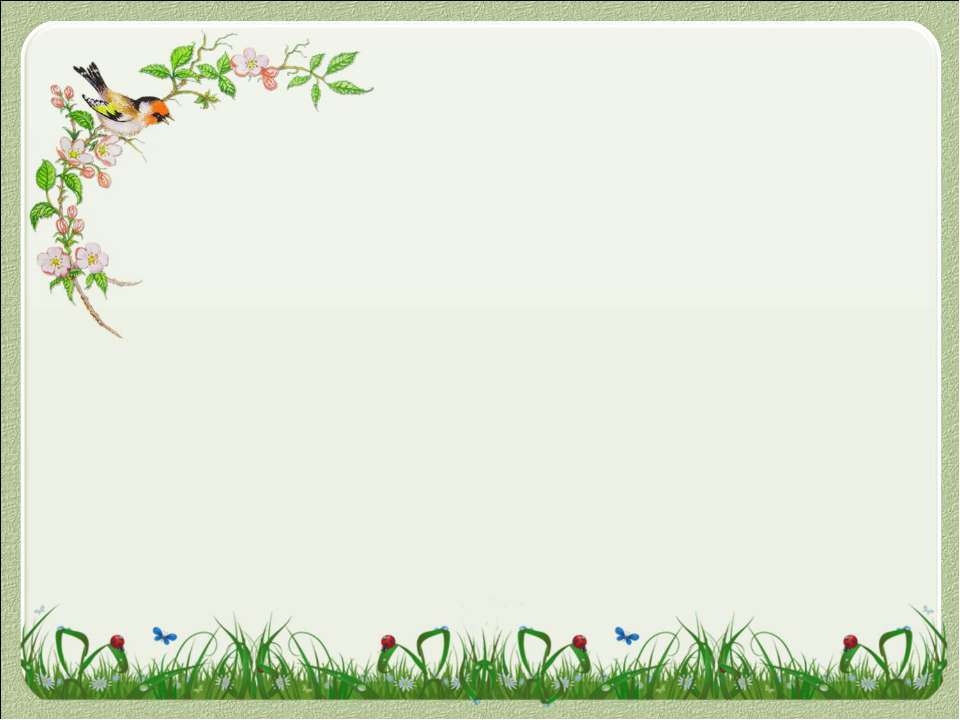 Эта маленькая птицаПеть большая мастерицаНа берёзке средь ветвейТрель заводит...   (соловей)
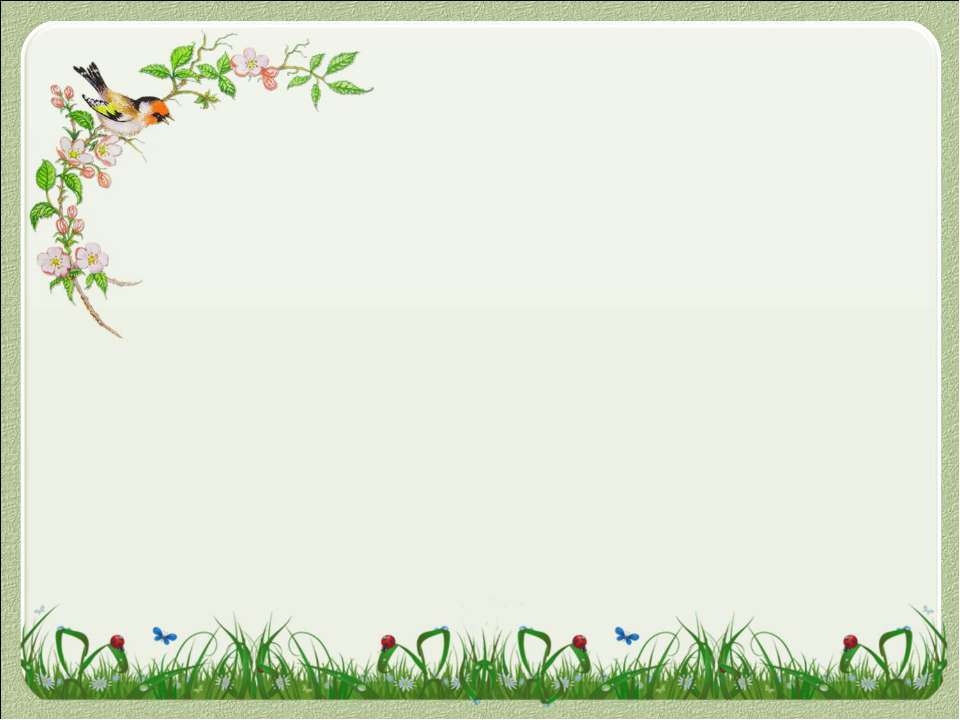 Перелётная птица, зимует в Африке. Обитает в сырых кустарниковых зарослях,  гнёзда на земле или очень низко, в кустах откладывает 4-6 зеленоватых или голубоватых яиц.
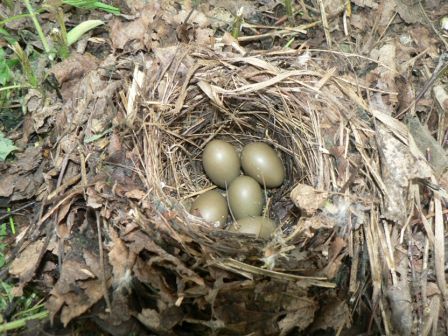 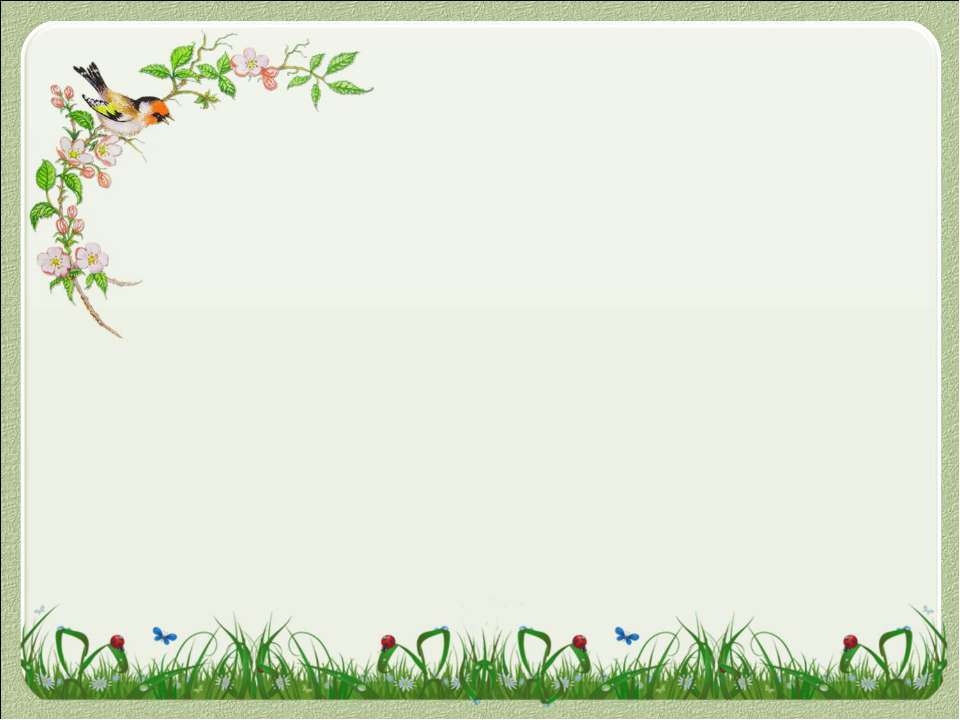 Соловей питается пауками, насекомыми, 
       червями, ягодами.
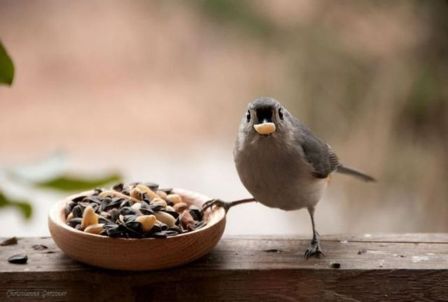 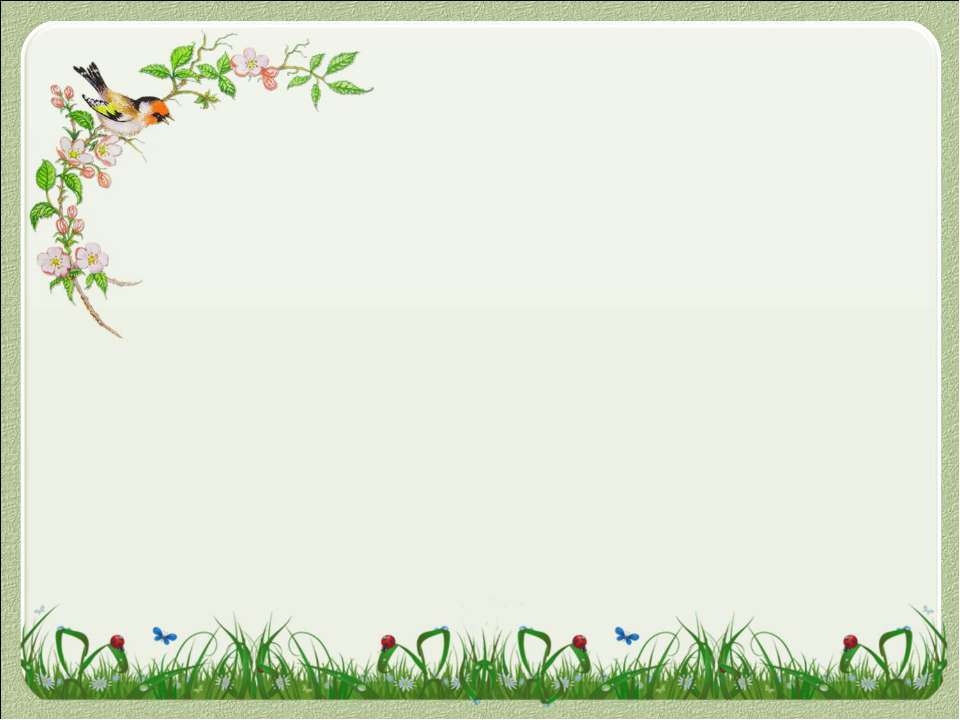 Длинноногий, длинношеий Длинноклювый, телом серый,А затылок голый, красный.Бродит по болотам грязным,Ловит в них лягушек,Бестолковых попрыгушек.                                                                      (Журавль)
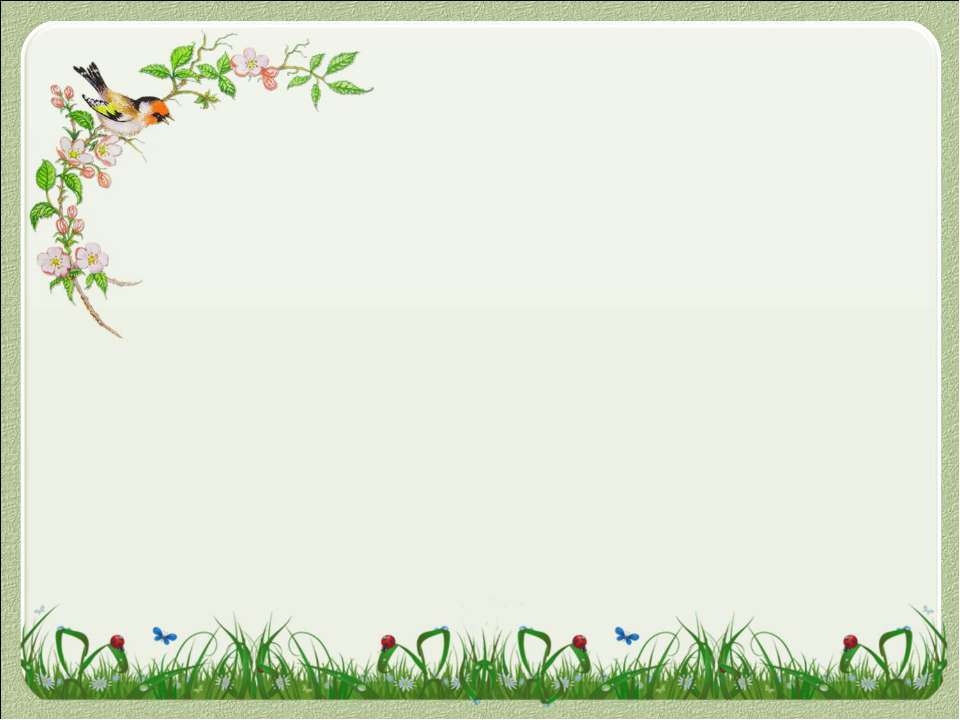 Серые журавли держатся парами в течение всей жизни. Для гнезда выбирается сухой участок земли, над водой или поблизости от неё посреди густой растительности — зарослей камышей, осоки и т. п. Гнездо большое, свыше метра в диаметре и строится из различного растительного материала. В гнезде обычно бывает 2 яйца. Оба родителя насиживают яйца. Птенцы, покрытые пухом, вскоре после рождения способны покидать гнездо.
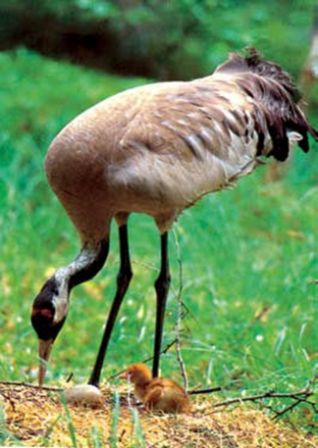 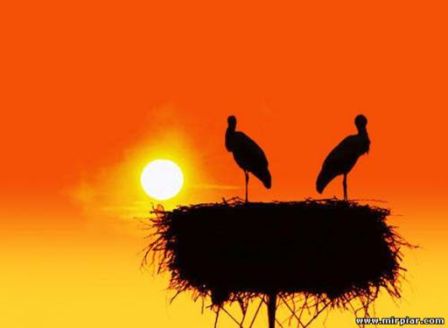 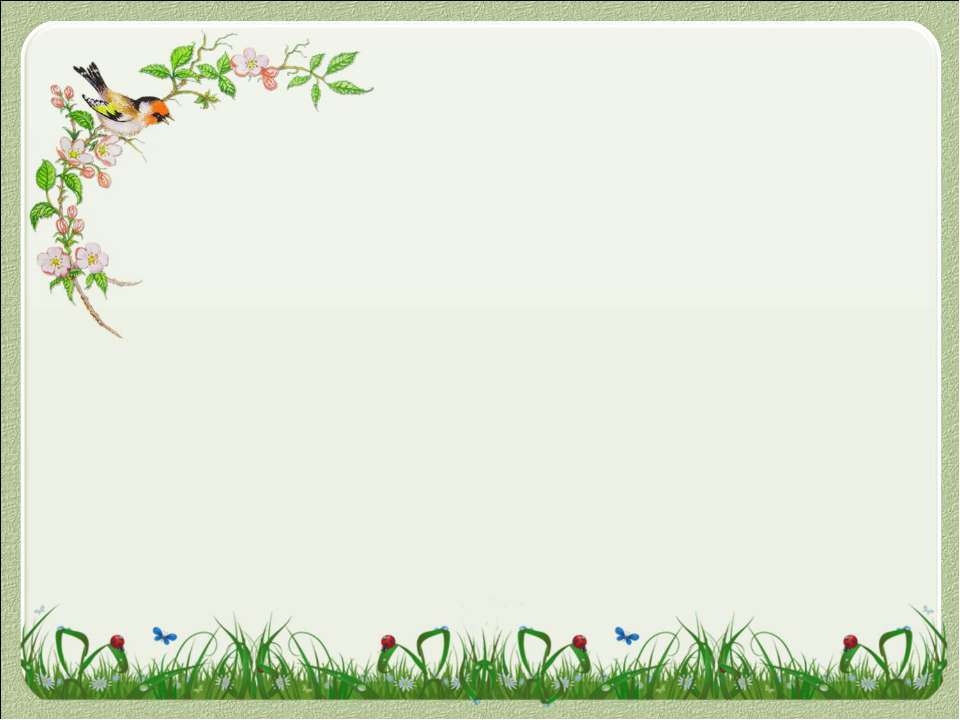 Шея, словно буква S,Выгнута особо,Белый цвет ей так к лицу,Птице бесподобной!(Лебедь)
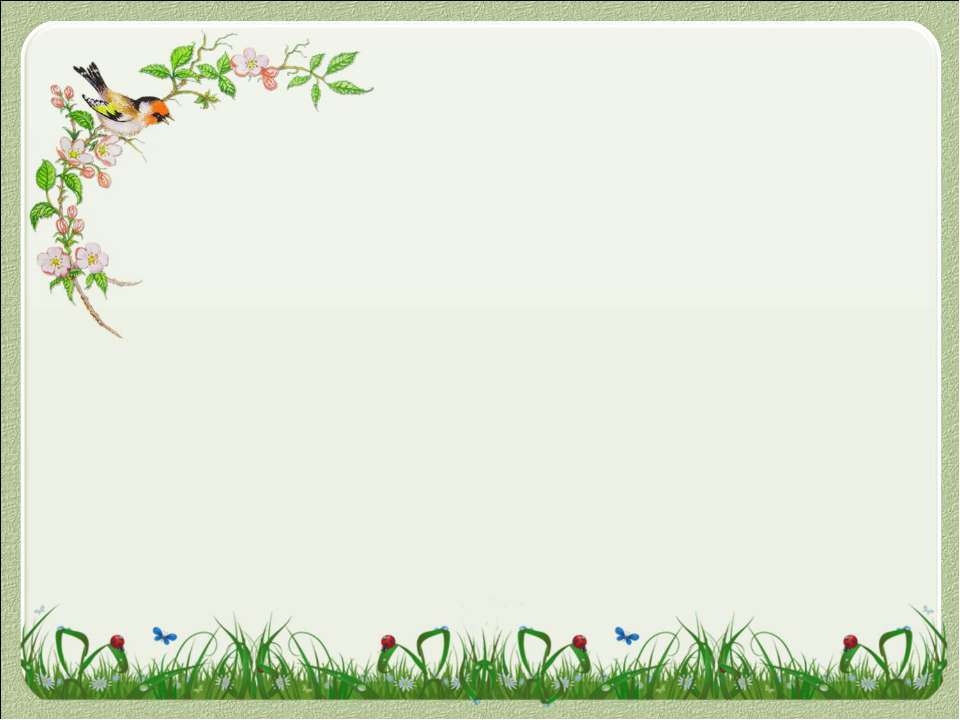 Лебедь — изящная перелётная птица, улетающая в Африку в октябре и возвращающаяся весной. Их считают символом красоты, чистоты, благородства. Бытует мнение, что пары лебедей соединяются на всю жизнь, и они не могут жить друг без друга. Потомство выращивается обоими родителями, опекающими детёнышей в течение 1-2 лет после рождения.
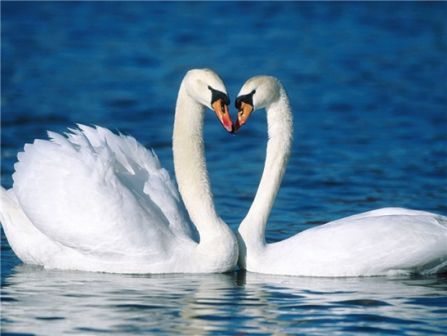 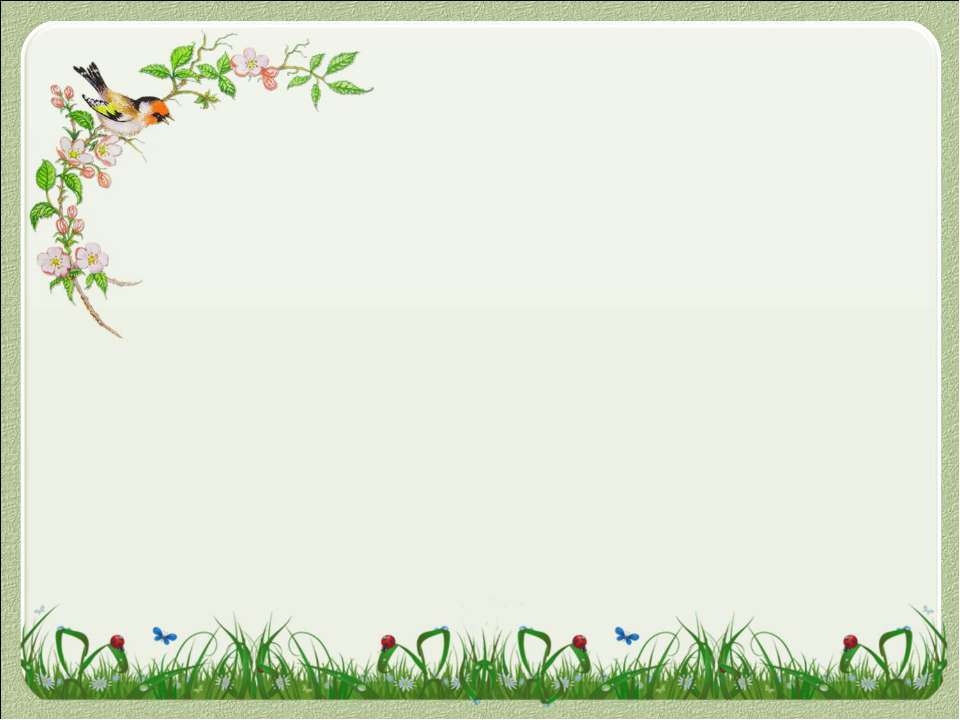 Он живет на крыше дома – Длинноногий, длинноносый, Длинношеий, безголосый. Он летает на охотуЗа лягушками к болоту.           (Аист)
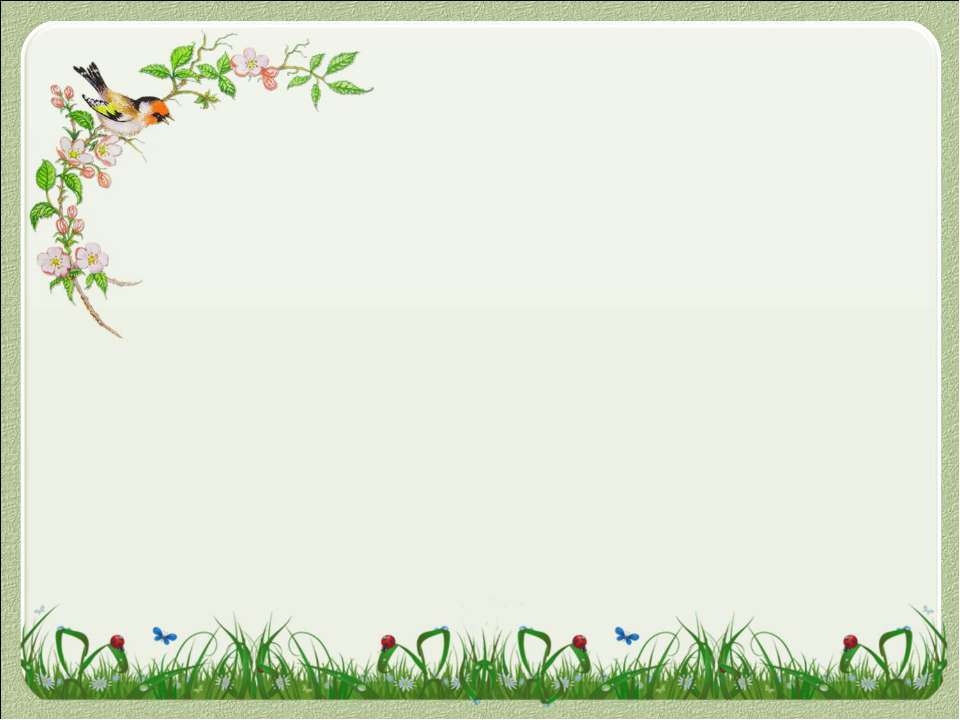 По прилёте поселяются в прежних гнёздах на вершинах деревьев и на крышах; любят местности, обильные водой. Так как аистов не преследуют, то они очень доверчивы и подходят близко к жилищам. Пищу их составляют рыба, лягушки, ящерицы, змеи, улитки, дождевые черви, полевые мыши, кроты, насекомые. Живёт очень долго.
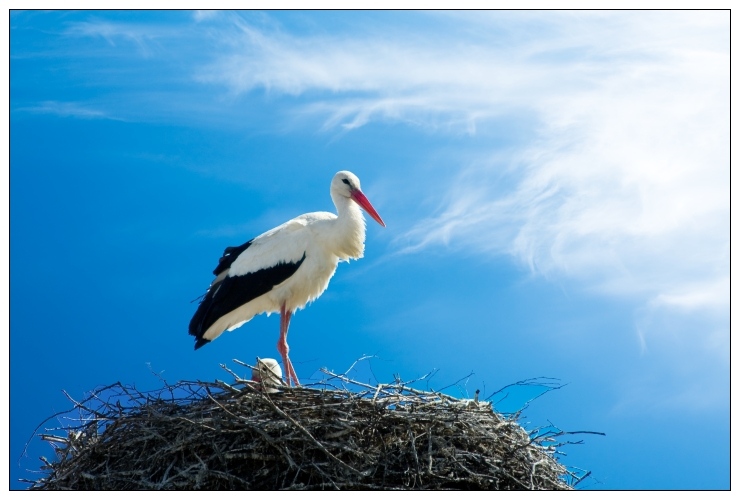